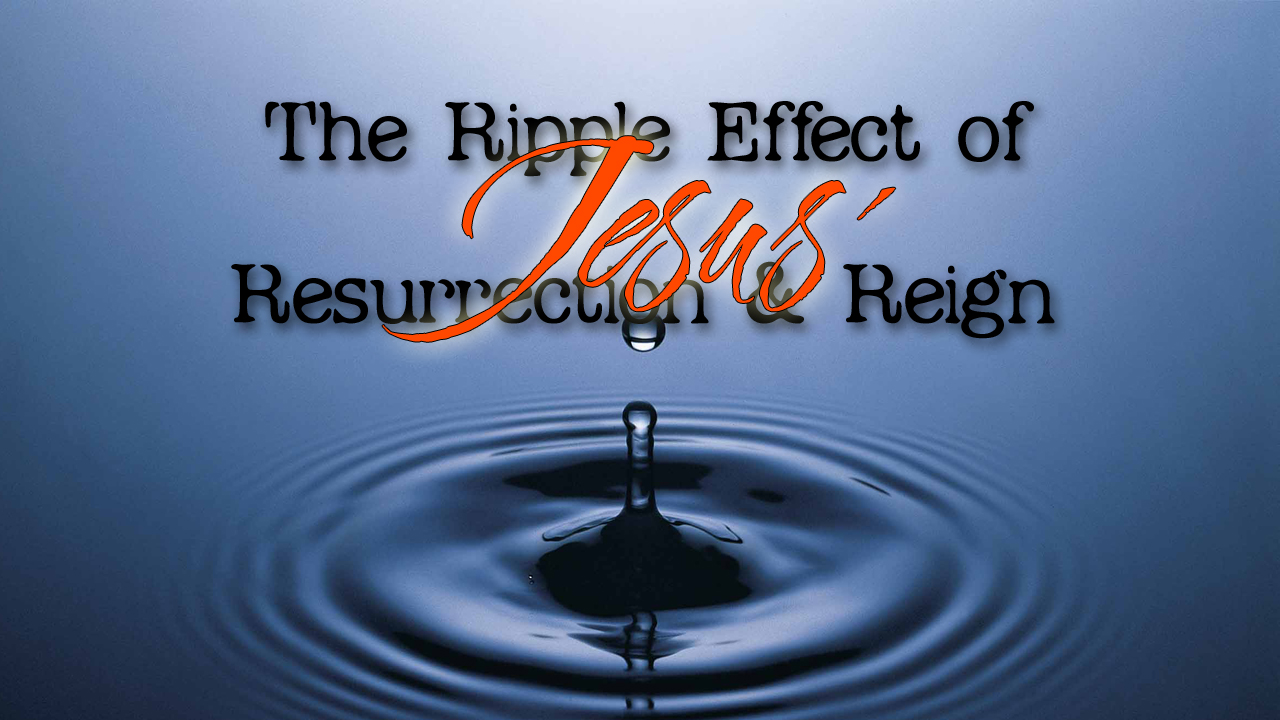 The Ripple Effect of Jesus’ Resurrection & Reign
Acts 4
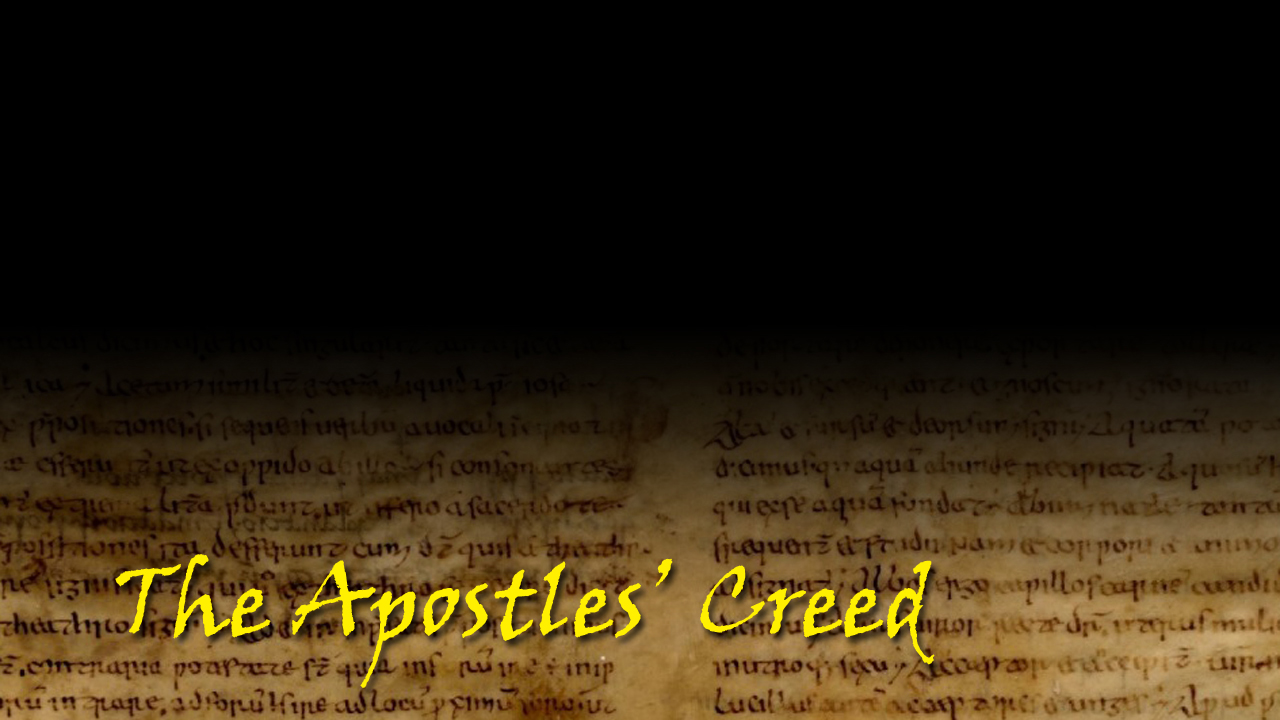 I believe in God, the Father almighty, Maker of heaven and earth.
I believe in Jesus Christ, his only Son, our Lord, who was conceived by the Holy Spirit, born of the virgin Mary, suffered under Pontius Pilate, was crucified, died, and was buried. He descended into hell.
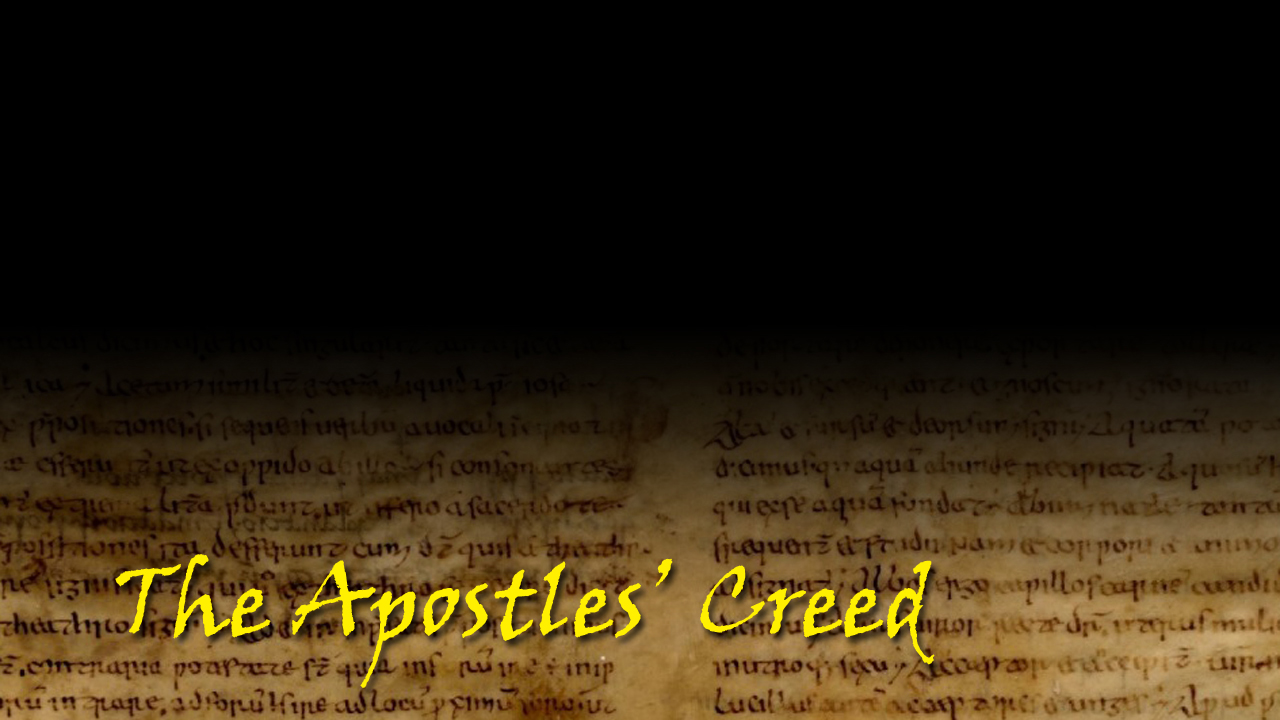 The third day he rose again from the dead. He ascended into heaven and is seated at the right hand of God the Father almighty. From there he will come to judge the living and the dead.
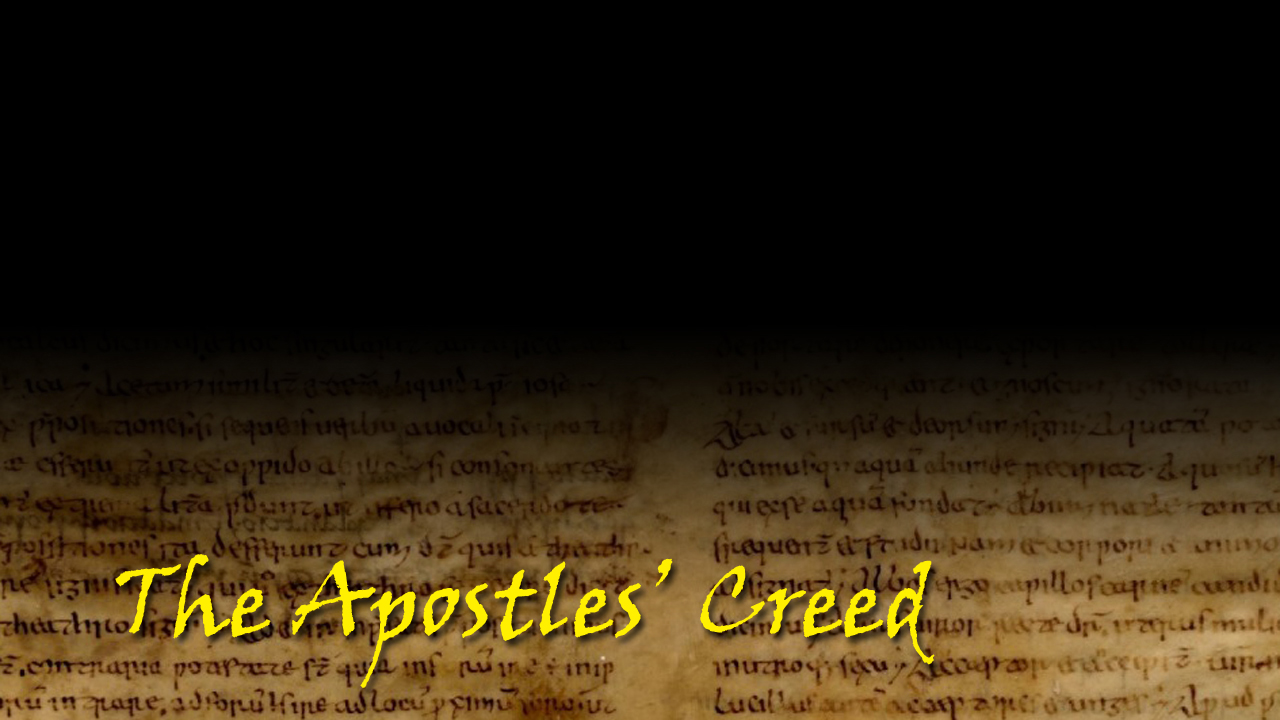 I believe in the Holy Spirit, the holy Christian Church, the communion of saints, the forgiveness of sins, the resurrection of the body, and the life everlasting. Amen.
Depth in the Christian Life
Father, Creator
Jesus, Messiah, Son
Lord, Died, Raised
Reign, Return, Judge
Spirit, Forgiveness,
Church, Saints
Spiritual Gifts, End Times, How Tos, Relationships…
The Resurrection and Reign of Jesus: 
What difference does it make? 
What did it do to the early Christians? 
What does it do to us?
MAIN IDEA
“Then the end will come, when he hands over the kingdom to God the Father after he has destroyed all dominion, authority and power. For he must reign until he has put all his enemies under his feet.”             1 Corinthians 15:24-25
What did it do to the early Christians?
1.	It ignited and legitimized THEIR FAITH in the living Christ.
2.	It ignited a BOLD WITNESS.
3.	It ignited BOLD PRAYER.
4.	It instilled profound CONFIDENCE and PERSPECTIVE in trials knowing something better awaited them.
5.	It inspired them to WORSHIP.
1.	It ignites and legitimizes OUR FAITH in the living Christ.
	“After his suffering, he presented himself to them and gave many convincing proofs that he was alive. He appeared to them over a period of forty days and spoke about the kingdom of God.” Acts 1:3
“God overlooked people’s ignorance about these things in earlier times, but now he commands everyone everywhere to repent of their sins and turn to him. For he has set a day for judging the world with justice by the man he has appointed, and he proved to everyone who this is by raising him from the dead.” Acts 17:30-31 NLT
2.	It ignites a BOLD WITNESS (telling others of the Living One).
	“You killed the author of life, but God raised him from the dead. We are witnesses of this. By faith in the name of Jesus, this man whom you see and know was made strong. It is Jesus’ name and the faith that comes through him that has completely healed him, as you can all see.” Acts 3:12-16
3.	It ignites faith and boldness in PRAYER. 
	“Since we have such a hope, we are very bold.” 2 Corinthians 3:12
Acts 4: “They did what your power and will had decided beforehand should happen. Now, Lord, consider their threats and enable your servants to speak your word with great boldness. Stretch out your hand to heal and perform signs and wonders through the name of your holy servant Jesus.”
After they prayed, the place where they were meeting was shaken. And they were all filled with the Holy Spirit and spoke the word of God boldly.” Acts 4:28-31
	“If God had not been on our side…” Psalm 126
4.	It instills profound CONFIDENCE and PERSPECTIVE in trials knowing something better awaits us.
	D-Day… V-E Day… 
	“if we endure, we will also reign with him.” 2 Timothy 2:12
“But because of his great love for us, God, who is rich in mercy, made us alive with Christ even when we were dead in transgressions—it is by grace you have been saved. And God raised us up with Christ and seated us with him in the heavenly realms in Christ Jesus, in order that in the coming ages he might show the incomparable riches of his grace, expressed in his kindness to us in Christ Jesus.” Ephesians 2:4-7
5.	It inspires us to WORSHIP Him. 
	Suddenly Jesus met them. “Greetings,” he said. They came to him, clasped his feet and worshiped him. Matthew 28:9
	“When they saw him, they worshiped him” Matthew 28:17 
	“I am the Living One.” John 1:12-19
Believe. Trust him.
Tell people about him! He is the ONLY way and He is alive!
Pray bolder.
If going thru hardship, anchor into his victory! Confidence. Perspective.
Worship him with your whole heart.
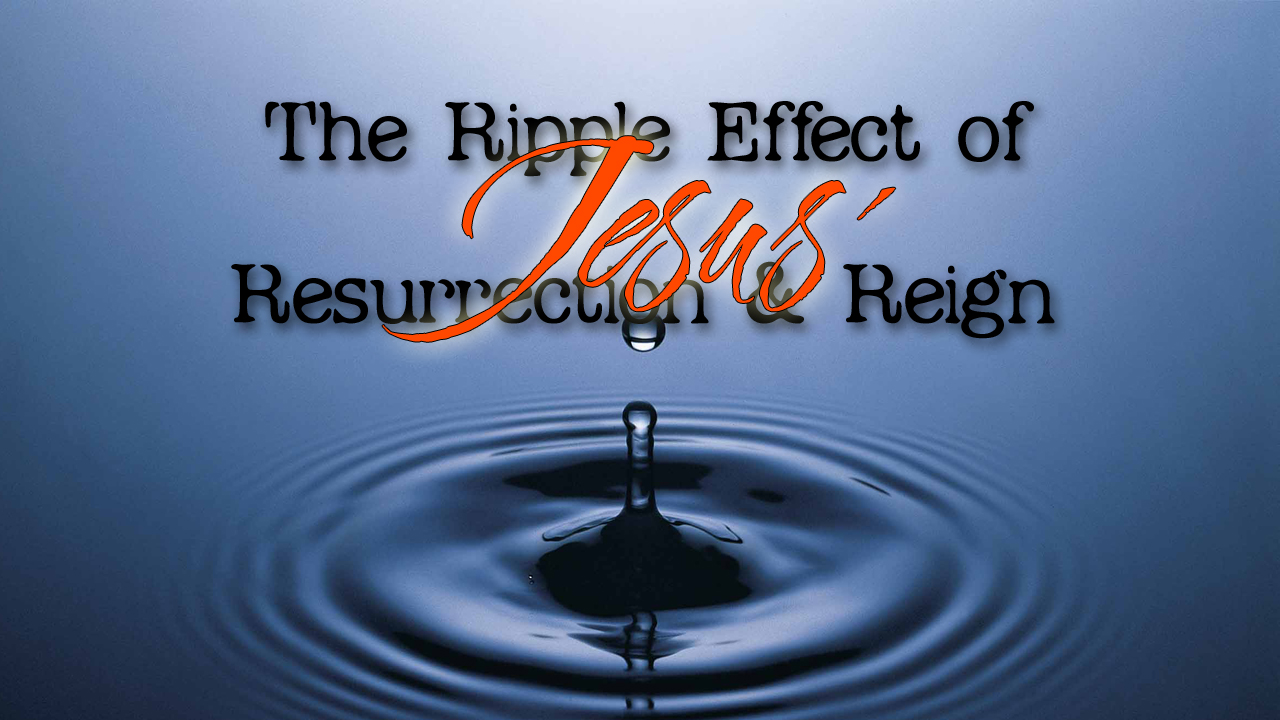 The Ripple Effect of Jesus’ Resurrection & Reign
Acts 4